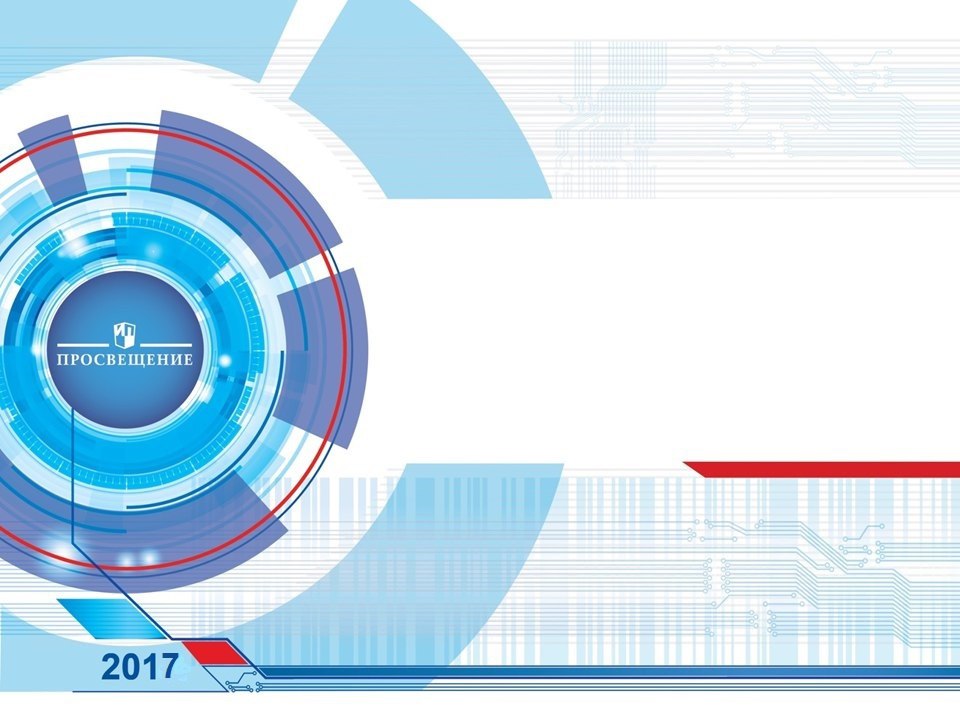 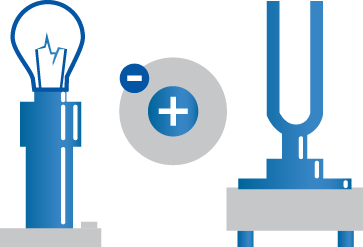 Атомная и ядерная
ФИЗИКА
ЕГЭ
Парфентьева Наталия Андреевна, кандидат физико-математических наук, профессор, учитель физики
2020
Атомная физика. Теория Н. Бора
Вывод радиуса, скорости и энергии электрона на n- ой боровской орбите.
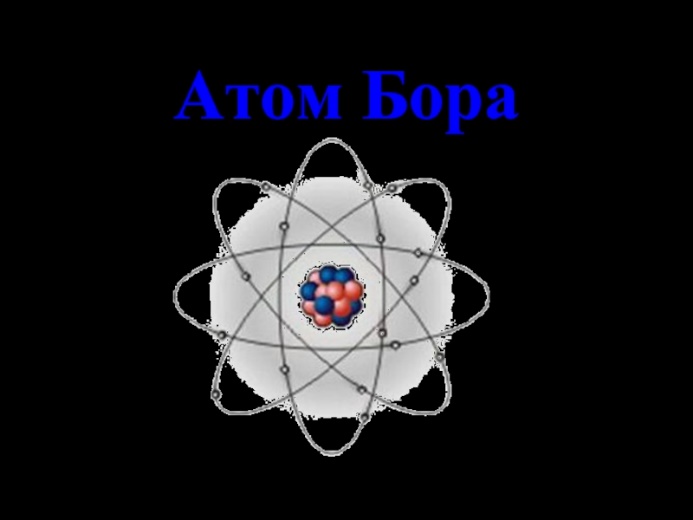 2
3
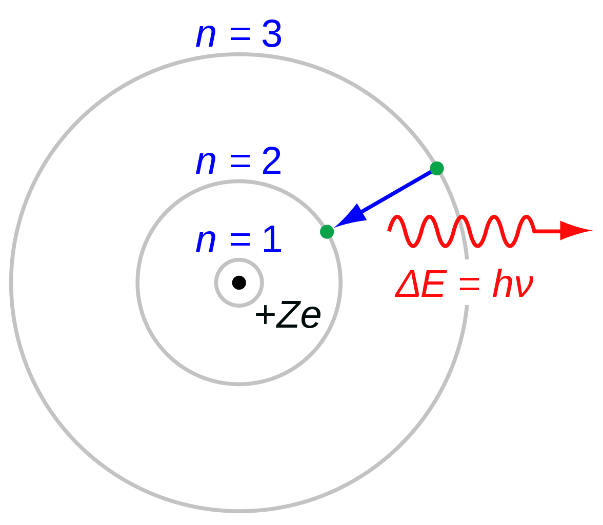 4
Задача 1. Найдите энергию ионизации иона гелия Hе+.
Решение.
 У гелия два электрона, заряд ядра равен
 Z = 2qe 	(Z = 2).
Энергия ионизации
5
Задача 2. Определите, на какую орбиту в атоме водорода с основной (n = 1) перейдет электрон при поглощении фотона энергией Eф = 1,94  10–18 Дж.
Решение.
.
6
Задача 3. Электрон в атоме водорода с первой орбиты переходит на орбиту, радиус которой в девять раз больше. Какую энергию Е должен поглотить атом?
Решение.
Радиусы разрешенных орбит rn = r1  n2, 
n = 3 
Е = Е3 – E1 = Е1(1/9 – 1) =  (8/9)|Е1|≈ 12,1 эВ.
7
Задача 4. Рассчитайте максимальную и минимальную длину волны видимой части спектра. 
Решение.
8
Задача 5. Определите максимальный номер орбиты, с которой может перейти электрон в атоме водорода при излучении в видимой части спектра.
Решение.
9
Задача 6. На рисунке представлена схема энергетических уровней  ионов хрома в кристалле рубина: 1) какой длины волны должно быть излучение  так называемой «накачки»; 2) какова длина волны, излучаемой рубиновым лазером. Е3 – Е1 = 2,2 эВ; Е2 – Е1 = 1,8 эВ.
Решение
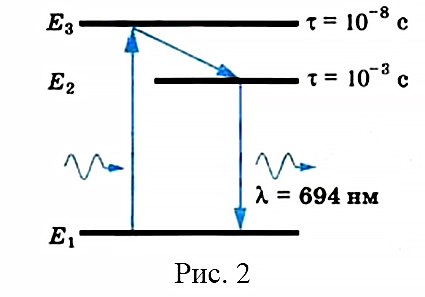 10
Задача 7. На рисунке показана схема установки Д. Франка и Г. Герца. 
Стеклянный сосуд заполнен парами ртути. Источник E1 подключен между подогреваемым катодом K и сеткой через потенциометр, регулирующий подаваемое напряжение. Между сеткой и анодом A подключена небольшая ЭДСE2, создающая задерживающее поле. Амперметр показывает силу тока в анодной цепи. На рисунке показана зависимость силы тока от напряжения между катодом и сеткой. Объясните эту зависимость, исходя из положения, что внутренняя энергия атома может принимать только дискретные значения.
Решение.
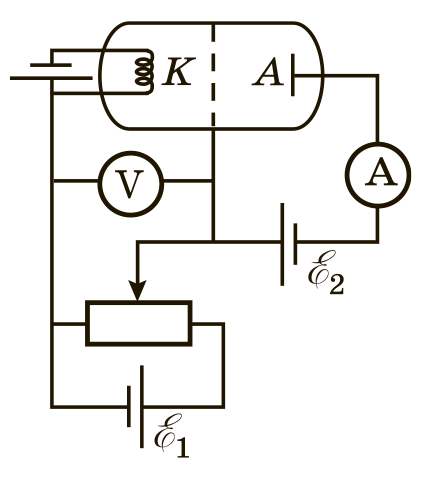 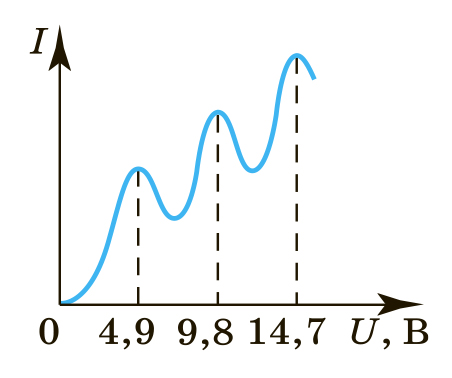 11
Задача 8. Стеклянный сосуд заполнен парами ртути. Напряжение между сеткой и анодом равно U2 = 0,6 В. Напряжение между катодом и сеткой равно 5,4 В. Определите, достигнет ли электрон анода.
Решение. 
Электрон, пробегая расстояние от катода до сетки, приобретает энергию 
W = qeU2 = 5,4 эВ.
Сталкиваясь с атомом ртути, электрон теряет порцию энергии, равную 4,9 эВ. Оставшейся энергии E = 5,4 – 4,9 = 0,5 эВ не хватит на преодоление задерживающего поля между сеткой и анодом: электрон не достигнет анода.
12
Задача 9. В результате поглощения атомом водорода фотона электрон атома перешел с первой боровской орбиты на вторую. Определите частоту поглощенного фотона, а также длину, соответствующей ему волны.
Решение
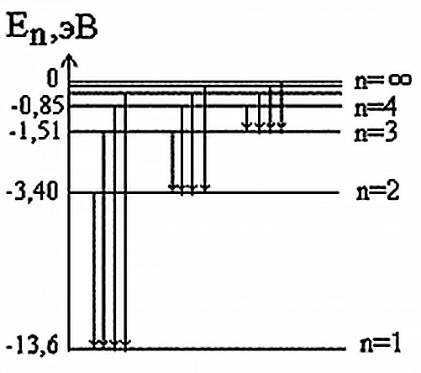 13
Задача 10. Определите напряженность и потенциал электрического поля ядра атома на второй боровской орбите. Энергия первого энергетического уровня атома водорода равна –13,6 эВ.
Решение.
	Энергия электрона в атоме, находящегося 	на первой электронной орбите равна
14
Ядерная физика
Задача 1. Радиус какого ядра железа или урана больше?
Решение.
Радиус ядра атома rя = 1,3  10–15  А1/3 м.
Массовое число урана – 238, а железа 56.
Ответ: радиус ядра урана больше.
15
Задача 2. Определите, в ядро атома какого элемента превращается элемент полоний           при испускании -частицы.
Решение
16
Задача 3. Определите удельную энергию связи 
в ядре атома ртути          . Масса ядра 200,028 а.е.м.
Решение.
Число протонов в ядре атома ртути Z = 80, 
число нейтронов N = 200 – 80 = 120.
 Дефект масс определим по формуле: 
m = 80  1,007276 + 120  1,008665 – 200,028 = 1,594 а.е.м. 
Зная, что 1 а.е.м. = 931,5 МэВ/с2, энергия связи  Есв ≈ 1485 МэВ,
удельная энергия связи Еуд = Есв/А ≈ 7,43 Мэв/нуклон.
17
18
Задача 5. При делении одного ядра изотопа урана-235 освобождается Евыд = 200 МэВ энергии.
Определите количество энергии, выделяющееся при делении m = 20 кг урана.
Решение. Определим число ядер N в 20 кг урана:
M – молярная масса урана, равная 2,35 10–1 кг/моль, NA – число Авогадро.

Энергия, выделившаяся при расщеплении m кг урана, равна:
19
20
Г.Я. Мякишев, Б.Б. Буховцев, В.М. Чаругин
ФИЗИКА, 11 класс
Глава 11. Атомная физика. 
Примеры решения задач – 7,задачи для самостоятельного решения – 7.
Задачи ЕГЭ – 3
Глава 12.
Примеры решения задач – 3,задачи для самостоятельного решения – 5.
Задачи ЕГЭ – 5
Задачи ЕГЭ – 3
21
Спасибо за внимание!
22